BÖLÜM 12
Kırınım, Girişim ve Müzik
GÜRÜLTÜ
Günlük konuşmalarımızda kullandığımız gürültü terimi ortalama şiddet anlamındadır.

Ancak, şiddet, ses dalgasının ölçülebilir fiziksel bir özelliğini tanımlarken gürültü, ses dalgasının neden olduğu psikolojik bir duyumdur.

Aynı sesi, başkasının duyduğundan daha yüksek algılayabilirsiniz, fakat şiddet ölçülebilir bir büyüklüktür; kişisel
algılamalarla değerlendirilmez. 

Ancak genelde, şiddet ne kadar büyükse ses de o kadar yüksek algılanır.
SESİN KIRINIMI
Kırınım, dalganın bir engele (şekilde köşeye) çarpıp dağılması olarak tanımlanabilir.

Ses dalgalarının da engel etrafında dağılım gösterecekleri açıktır, yan odadaki birisini görmüyor olsanız bile işitebilirsiniz. (Sesin bir kısmı duvardan geçebilir fakat işittiğinizin çoğu açık olan kapıdan gelir.)

Kırınımda oluşan bükülmenin kırılmada oluşan bükülmeden farklı olduğuna dikkat edilmelidir.

Dalga kırıldığında hareketine aynı doğrultuda uzun süre devam etmezken kırınımda dalganın sadece bir kısmı yeni bir doğrultuda hareket eder. 

Sesin bir odadan diğerine kapı boyunca ilerliyor olduğunu göz önüne alalım. Şekilde görüldüğü gibi ses, açık kapıda bükülür, diğer odada düz ilerler.
GİRİŞİM
Yandaki şekilde görüldüğü gibi iki hoparlörden gelen sabit frekanslı sesleri dinleyen birisini düşünün. 

Hoparlörlerin her biri dinleyiciden eşit uzaklıktadır ve her biri bir yükselticiye bağlıdır; böylece birisinde bir artış olunca diğerinde de olur. 

Bu şartlar oluştuğunda her iki hoparlörden gelen ses dalgasının yoğunlaşmış (sıkışmış durumu) hali dinleyiciye aynı anda çarpar ve sonra her iki hoparlörden gelen ses gevşeme durumuna geçer. 

Dalgaların kişiye aynı fazda ulaştıkları söylenir.

Her iki hoparlör dinleyicinin kulak zarında aynı anda bir basınç artışına neden olmuştur ve basınçtaki azalma da aynı anda gerçekleşmiştir.
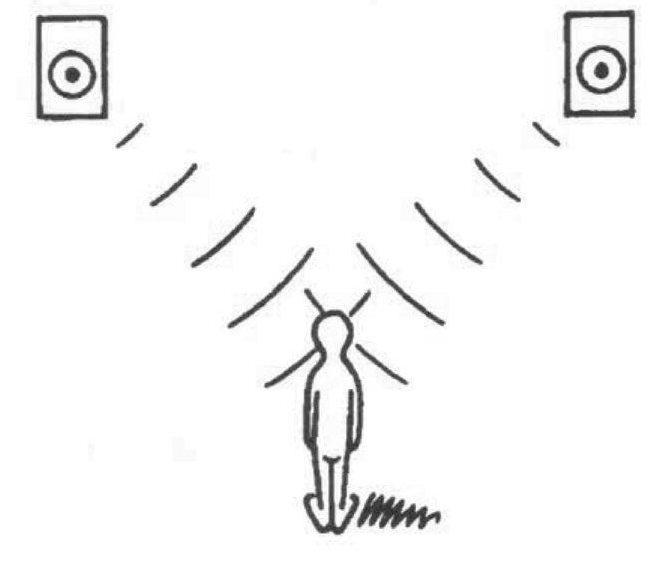 PERDE
Ses perdesi, sesin tonlarındaki farklılıklarla ayırt edilebilmeyi sağlayan bir izlenimdir.

Perde, üretilen titreşimlerin hızı ile ayarlanır; piyano klavyesinin sağ ucuna bir anahtar çarpsa, sol tarafına çarpmasından daha yüksek perdede bir ses işitilir. 

Perde, öncelikle sesin frekansına bağlıdır; daha yüksek frekanslı ses genellikle daha yüksek perde oluşturur. 

Ancak frekans fiziksel bir büyüklüktür; ölçülebilirdir; ses perdesi ise psikolojik bir algıdır ve kolayca ölçülemez.
KALİTE
Şimdiye kadar, düzenli* dalgalar grafik şeklinde göz önüne alındı. 

Gerçek durumda, birkaç ses bu kadar “saf” tır. 

Doğru çalışan bir diyapazon veya dudak hareketiyle oluşturulan fısıltı saf bir ses tonu üretir, fakat işittiğimiz tüm sesler farklı frekanslı seslerin üst üste binmesiyle oluşur.

Sağdaki grafik farklı iki müzik aletinde aynı notayla çalınan seslere benzerdir. 

Dalgaboyunun (tekrarlanan dönüler arası mesafe) her ikisi için de aynı olduğuna dikkat edilmelidir.

İki sesin dalgaboyları aynı olduğundan, temel frekansları da aynıdır.
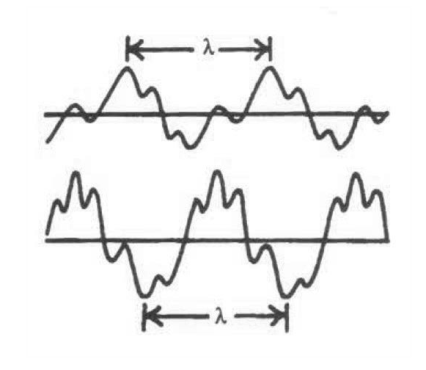 GAZLARDA DURAN DALGALAR
Bir tel üzerindeki duran dalgalara bu kadar çok zaman ayrılmasının nedeni, onların, ses için boyuna duran dalgalardan daha kolay görünür olmasındandır. 

Böyle dalgalar, belli frekanslı sesin bir tüp içinde ilerleyip açık uca doğru yansıması ile oluşur. 

Bu durumdaki dalgalar boyuna olmasına rağmen onları teldeki enine duran dalgalara benzer şekilde grafikleştirerek gösterebiliriz.
SES PATLAMASI
Su yüzeyindeki dalga kaynağı, suda oluşan dalga hızından daha yüksek bir hızla hareket ederse, dalga yayı oluşur. 

Dalga yayı, dalga piklerinin birbiri üzerine binmesiyle, dalgaların yapıcı girişimi sonucu üretilir. 

Benzer durum ses dalgaları için de geçerlidir.